Муниципальное казенное дошкольное образовательное учреждение города Новосибирска «Детский сад № 444 «Березка» общеразвивающего вида с приоритетным осуществлением художественно-эстетического развития детей»ПРОЕКТв группе раннего возраста № 1«Золотая рыбка» «Сказка за сказкой»
Составили воспитатели: 
Поветьева Светлана Владимировна
Нааб Светлана Николаевна




Новосибирск, 2017
Тип проекта: творческо – игровойПродолжительность проекта: среднесрочныйВремя проведения: с 06.11.17 по 30.06.2017 годаУчастники проекта: воспитатели, дети первой младшей группы №1 и их родителиАктуальность проекта: Сказка – благодатный и ни чем не заменимый источник воспитания ребенка. Детские сказки расширяют словарный запас малыша, помогают овладеть речью, познавать окружающий мир.
Цель проекта: создать условия для развития познавательных и речевых способностей детей в процессе рассматривания книжной графики знакомых сказок.Задачи проекта:1. способствовать развитию речи ребенка;2. продолжать учить детей слушать речь воспитателя, стимулировать ребенка повторять за воспитателем слова и фразы из произведения;3. расширять представления о животных;4. развитие эмоций в процессе рассматривания произведений книжной графики;5. формировать у детей интерес к художественному творчеству;6. обогащать двигательный опыт через подвижные игры.
Работа с родителями1. создать условия для участия родителей в образовательном процессе ДОУ;2. выставка работ руками родителей на тему «Сказка за сказкой»;3. оформление стен – газеты «Самая читающая семья».4. консультация для родителей «Волшебный мир книги»
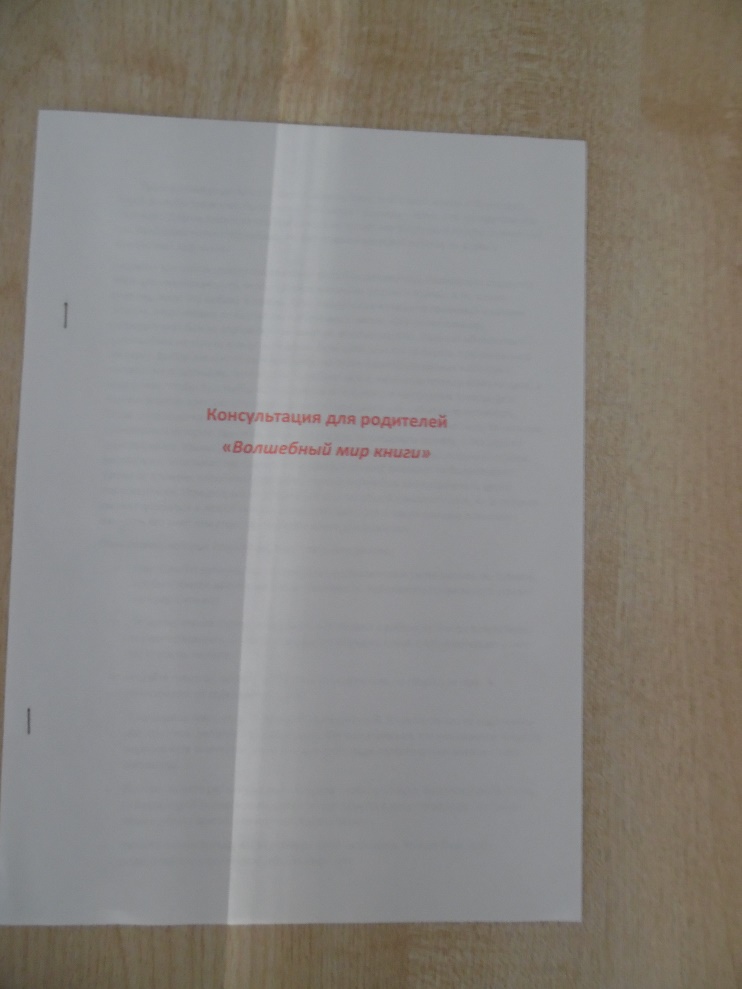 I этап: подготовительный1. выбор темы проекта;2. определение цели и задачи;3. составление плана работы;4. подбор литературы, методического материала, изготовление атрибутов;5. подборка русских народных сказок в книжный уголок.
II этап: практическийежедневная работа с детьми
ПАльчиковая гимнастика
НАстольный театр
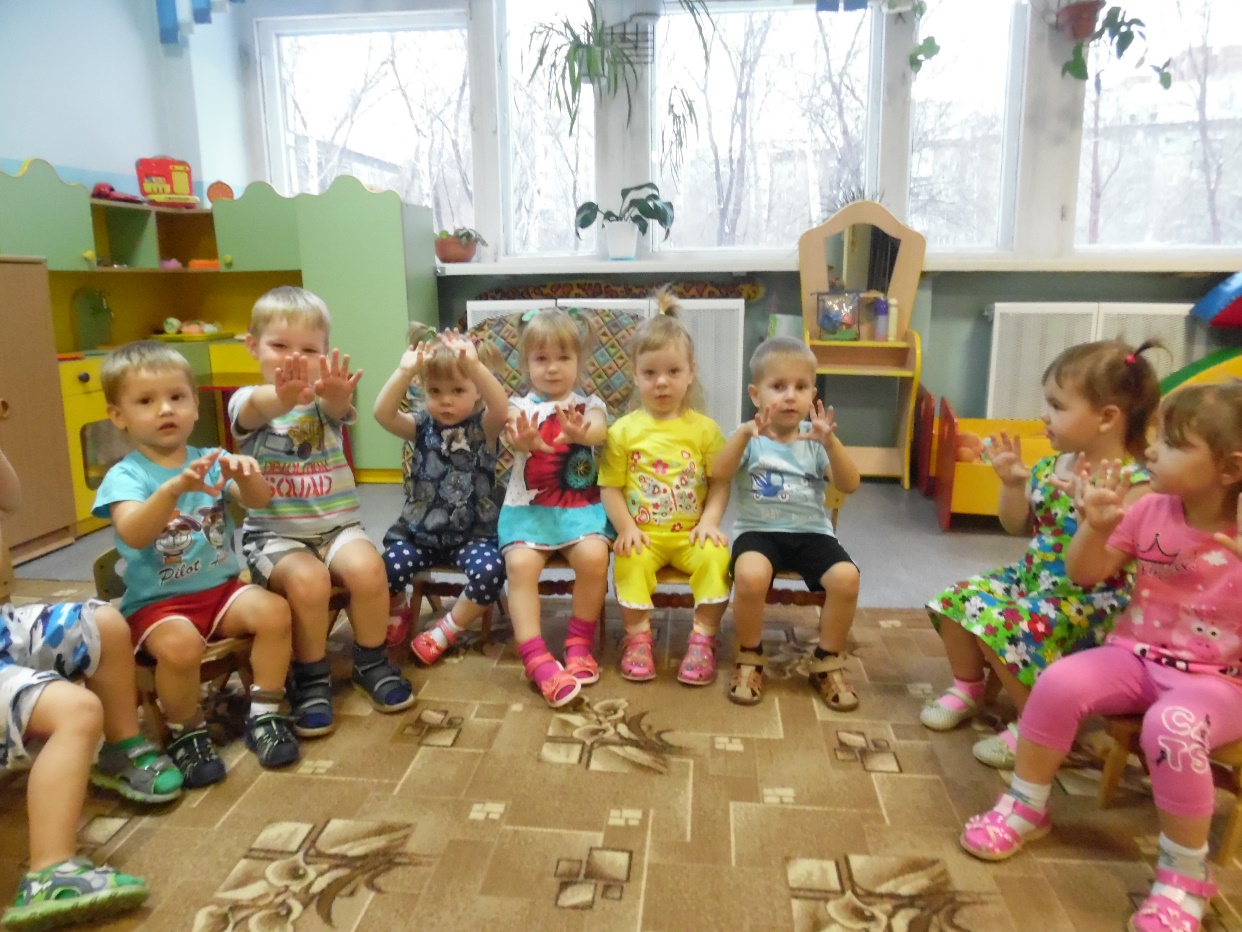 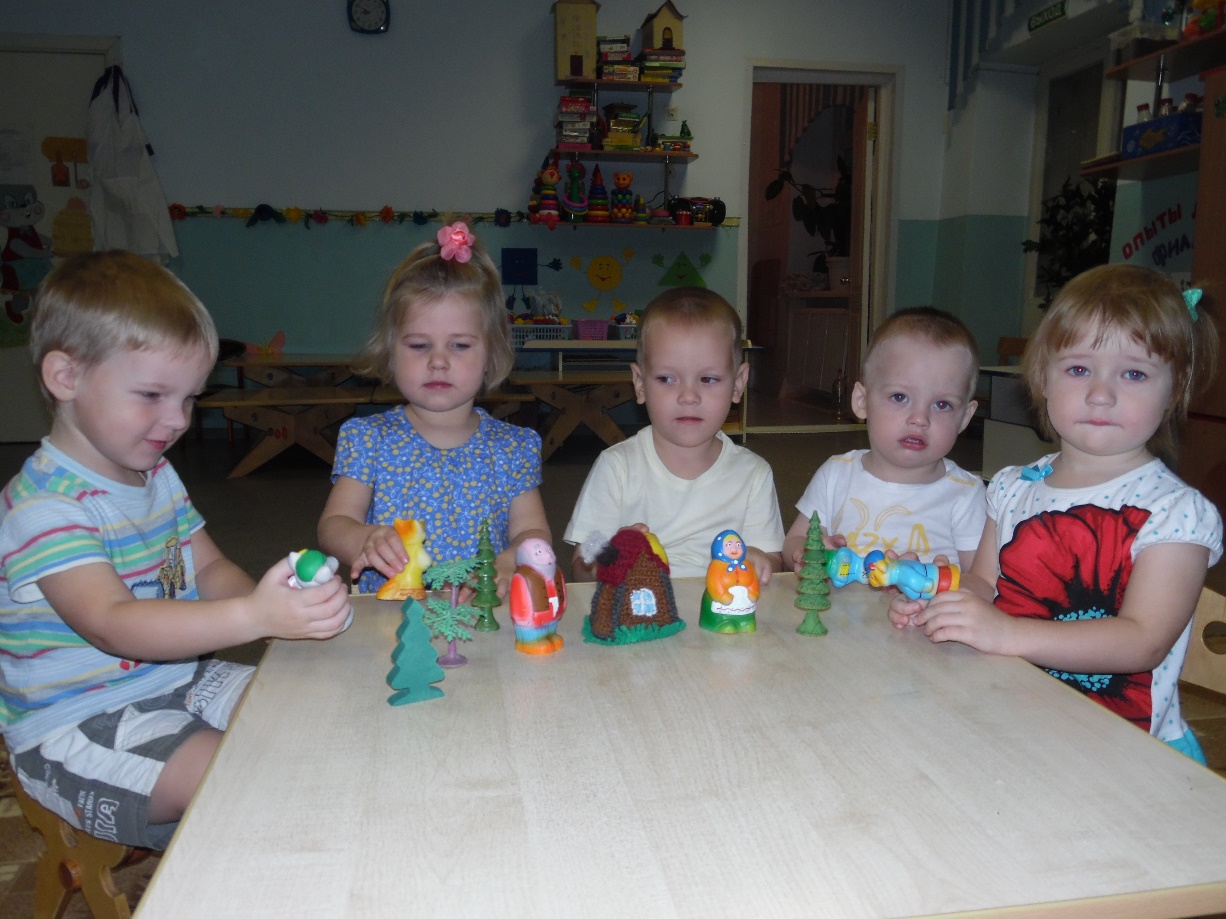 Чтение русских народных сказок и рассматривание иллюстраций к ним.
Подвижные игры
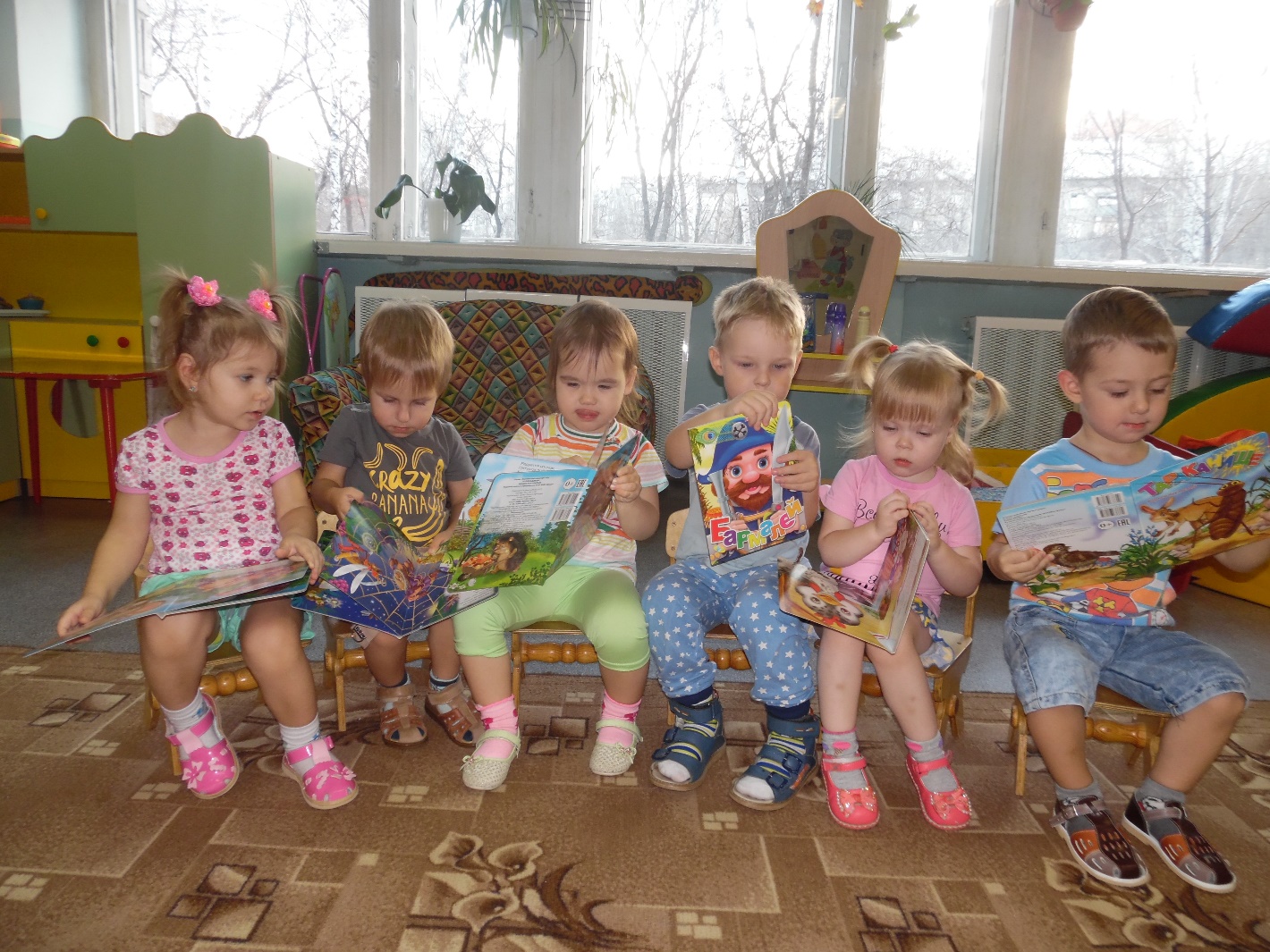 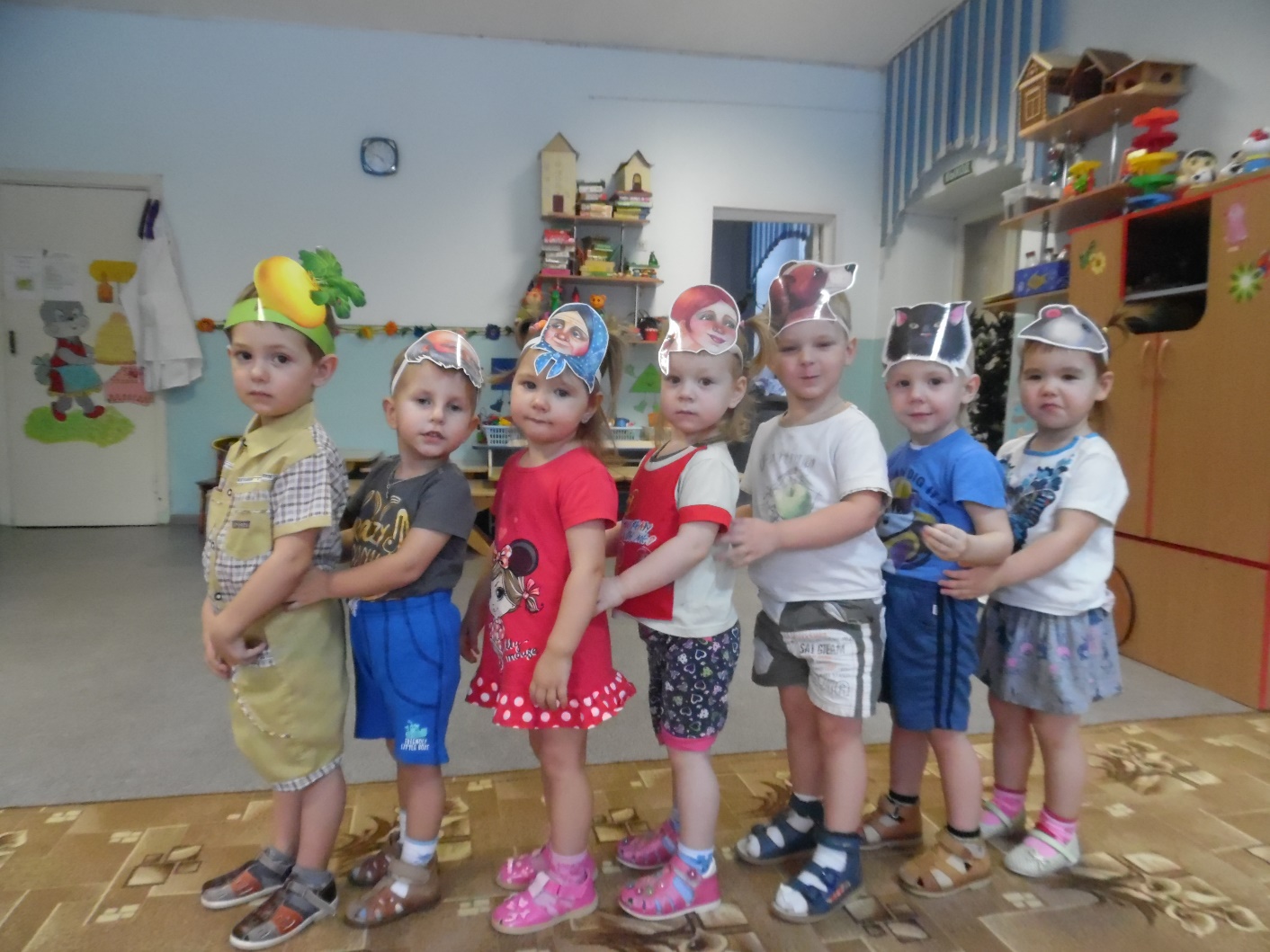 Показ различных театров
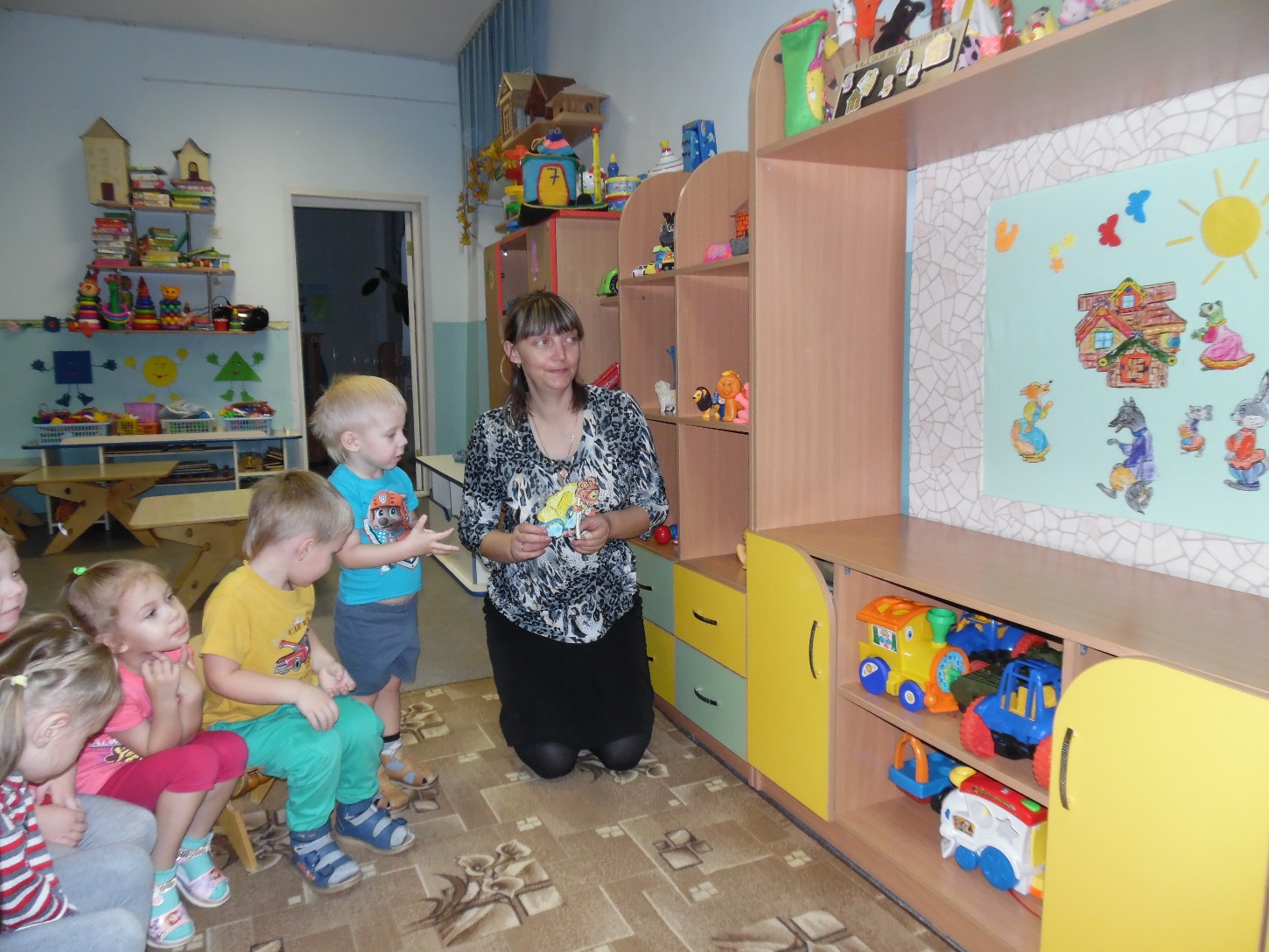 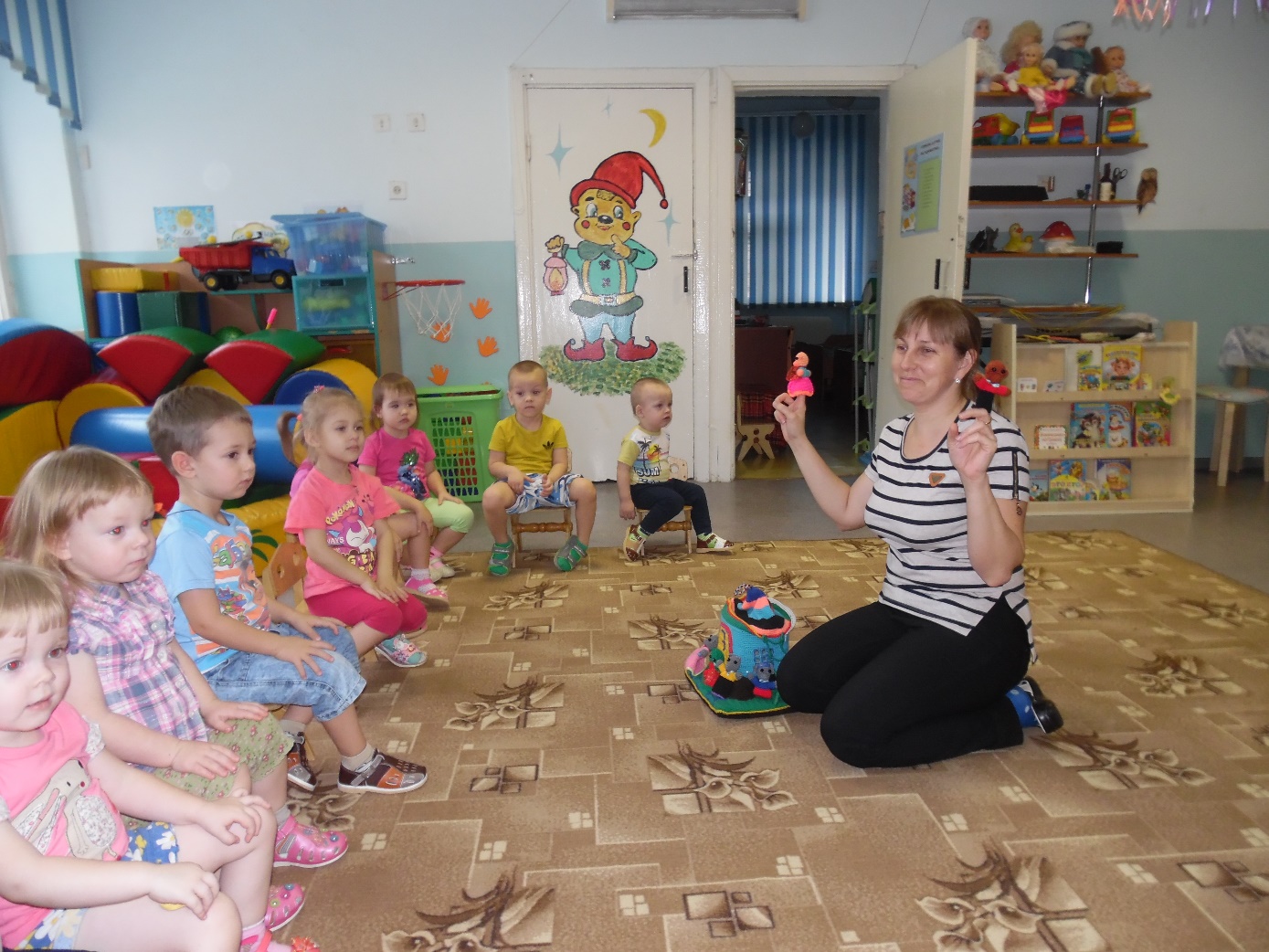 Инсценировка эпизодов из знакомых сказок
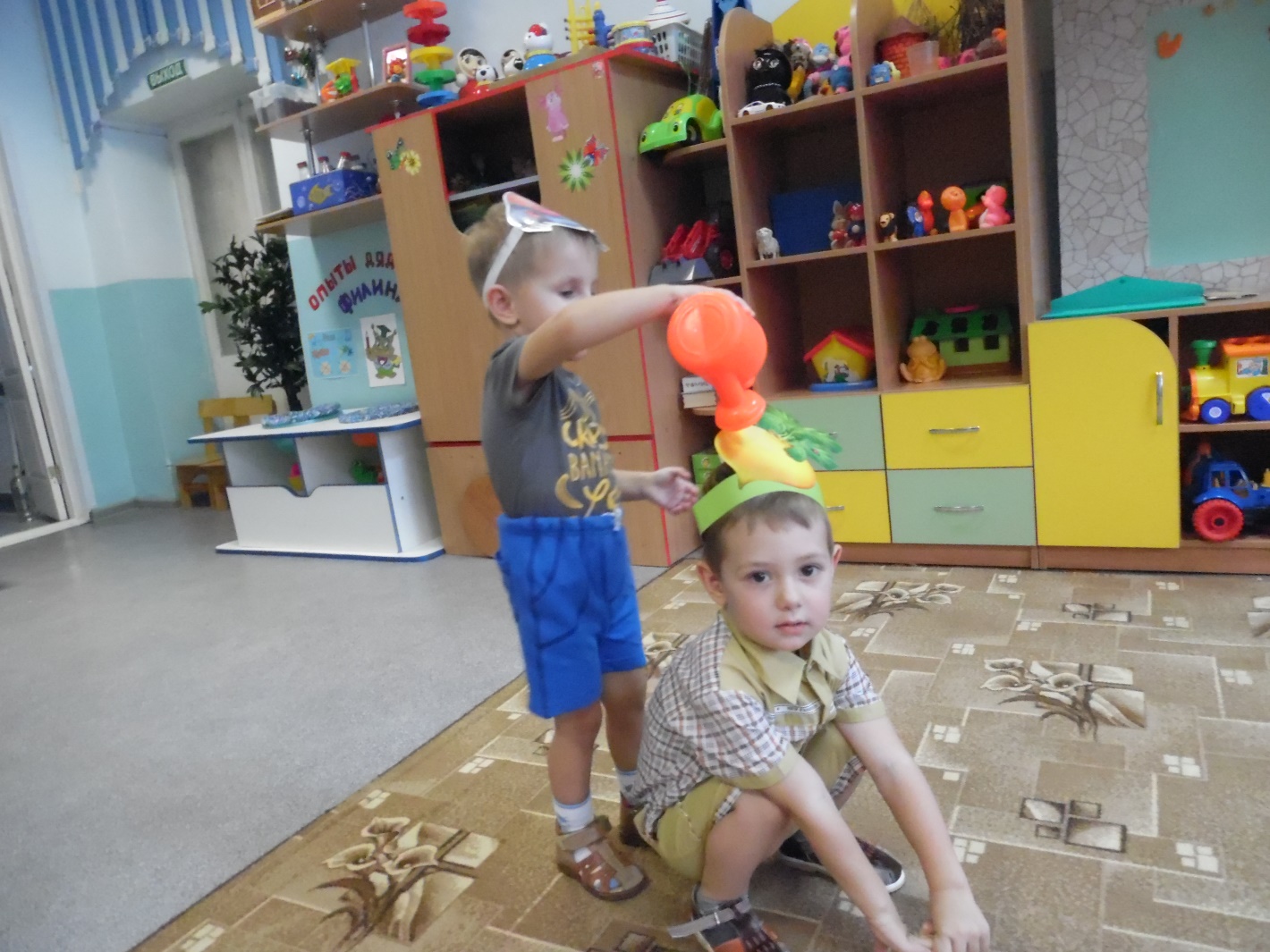 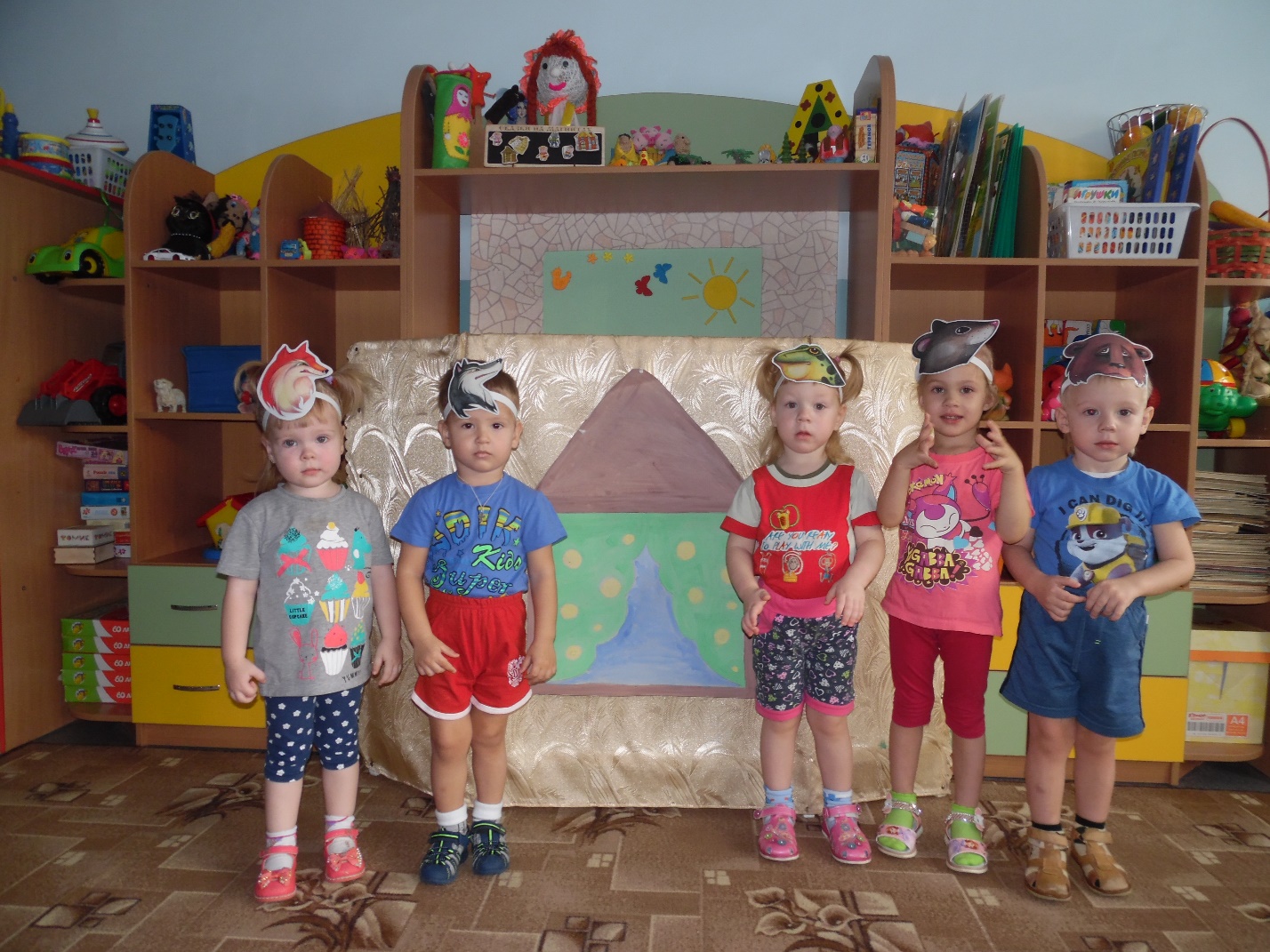 Лепка «Теремок»
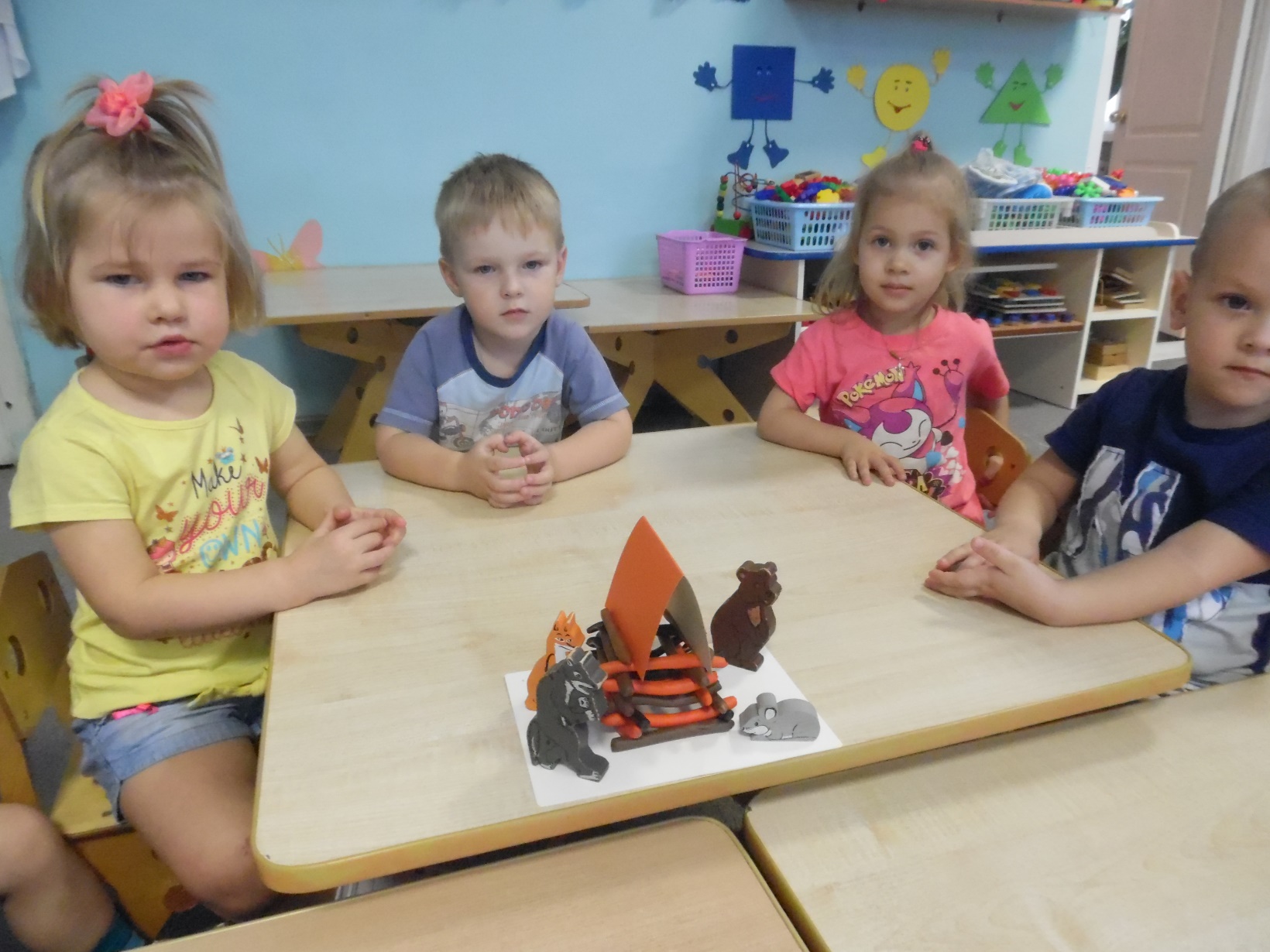 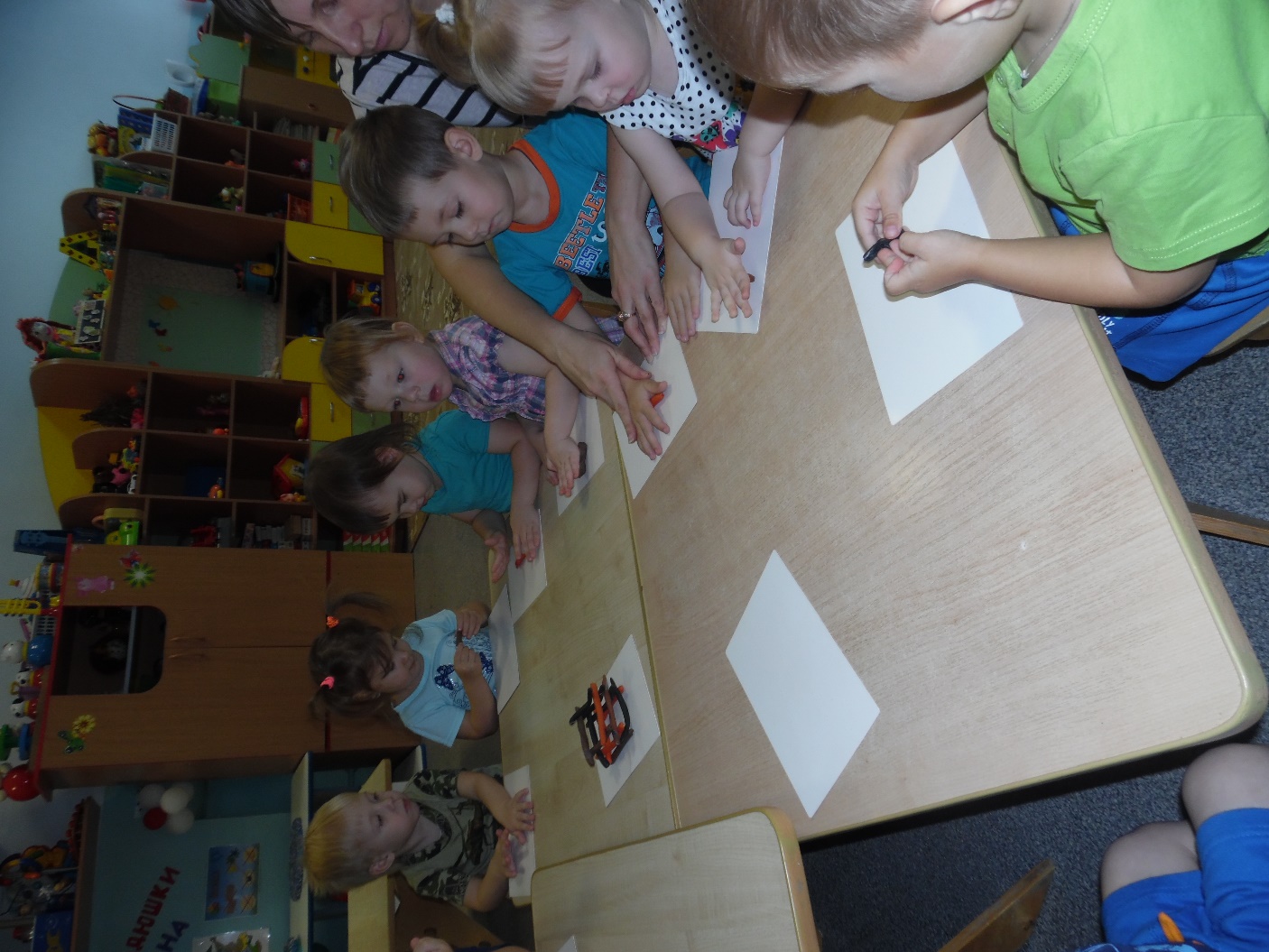 Рисование «Колобок»
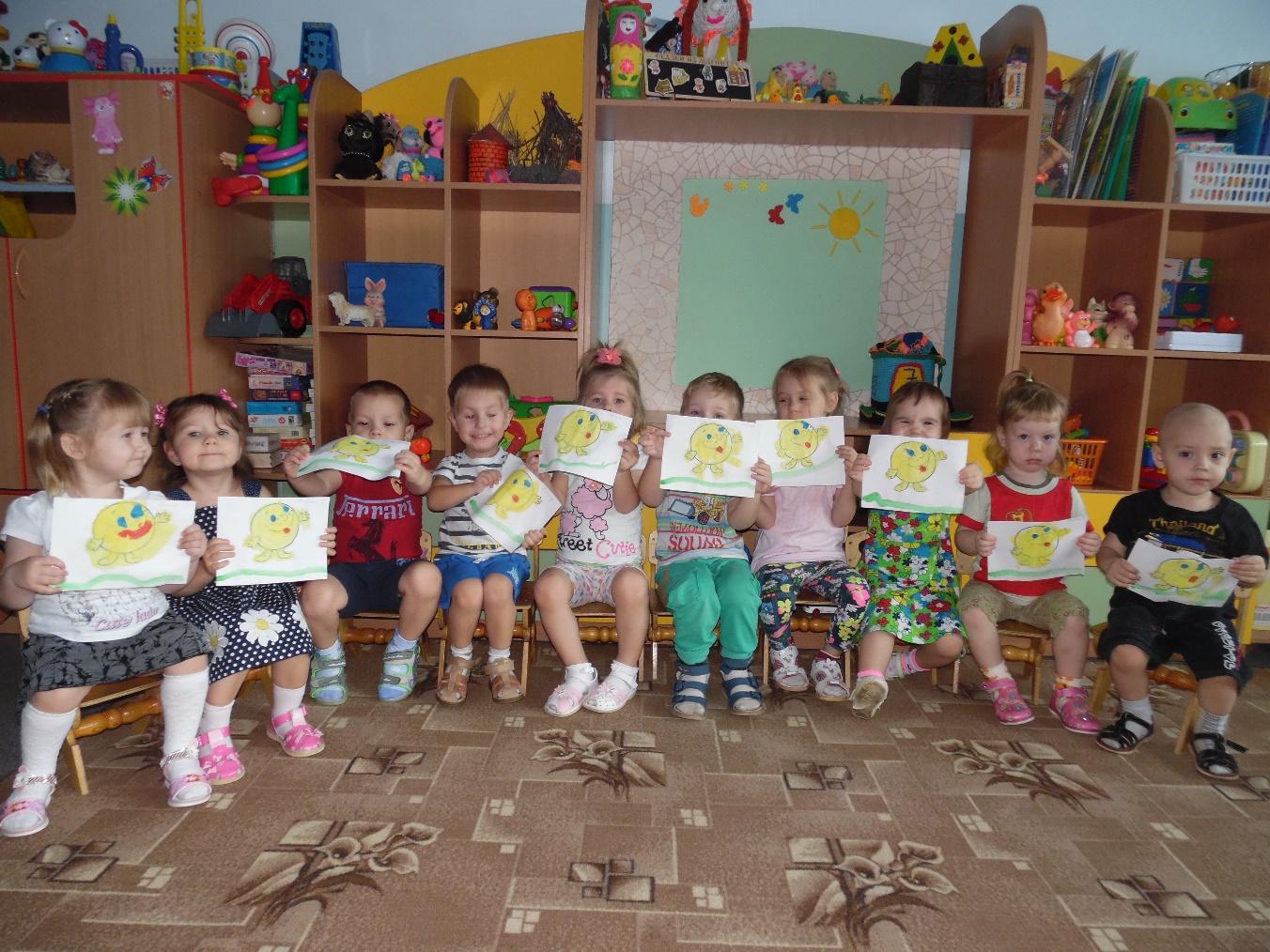 Аппликация «Репка»
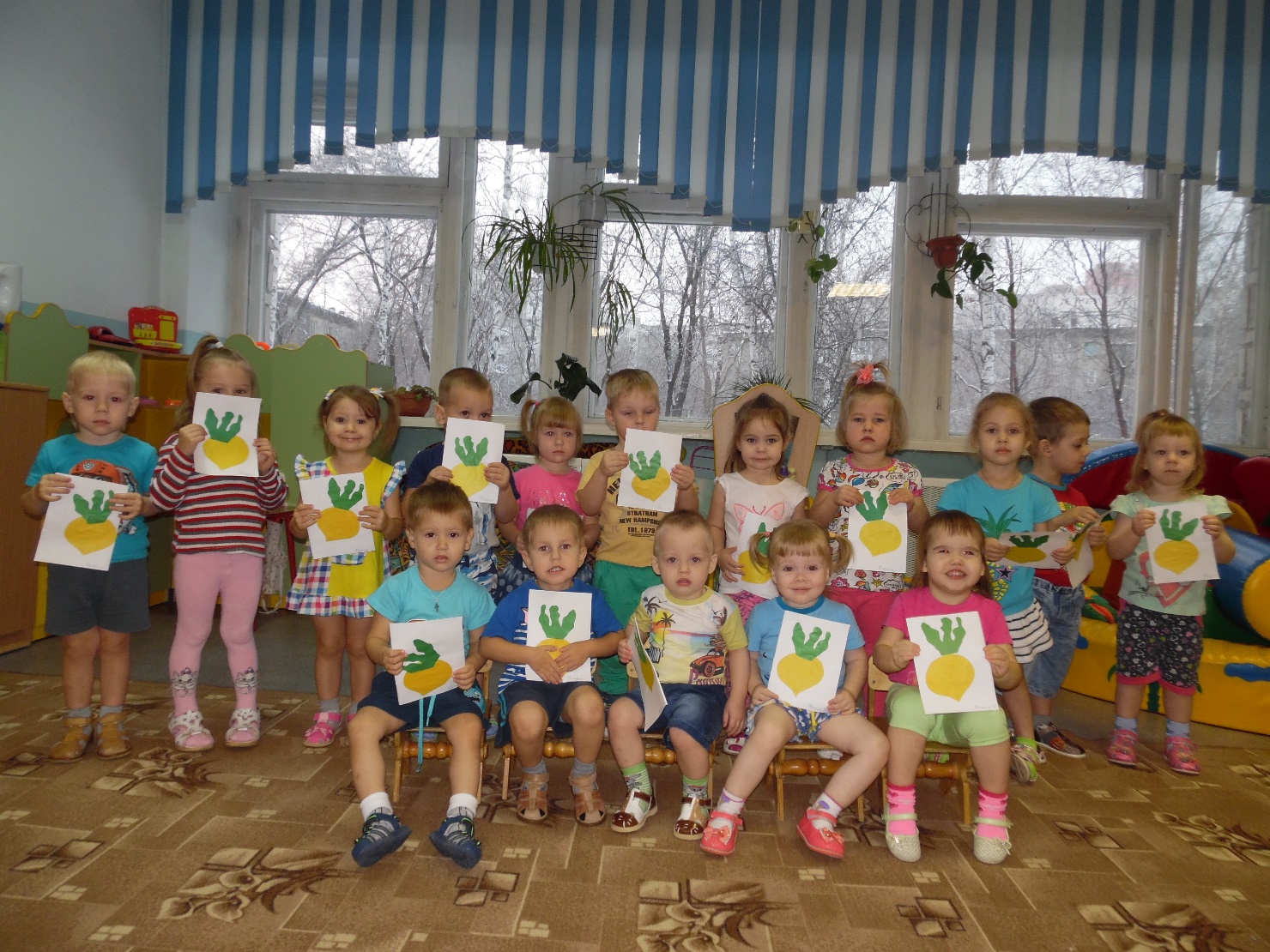 III этап: заключительныйНОД «Путешествие в страну сказок»
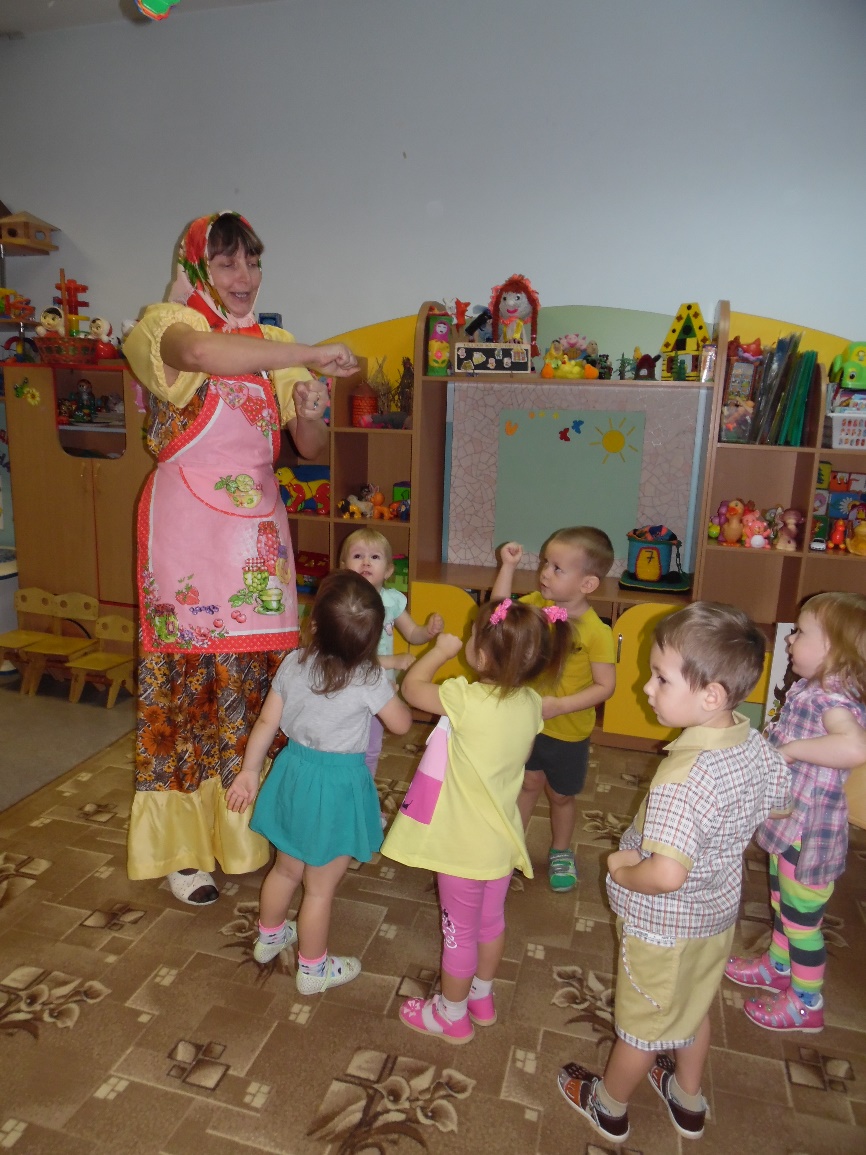 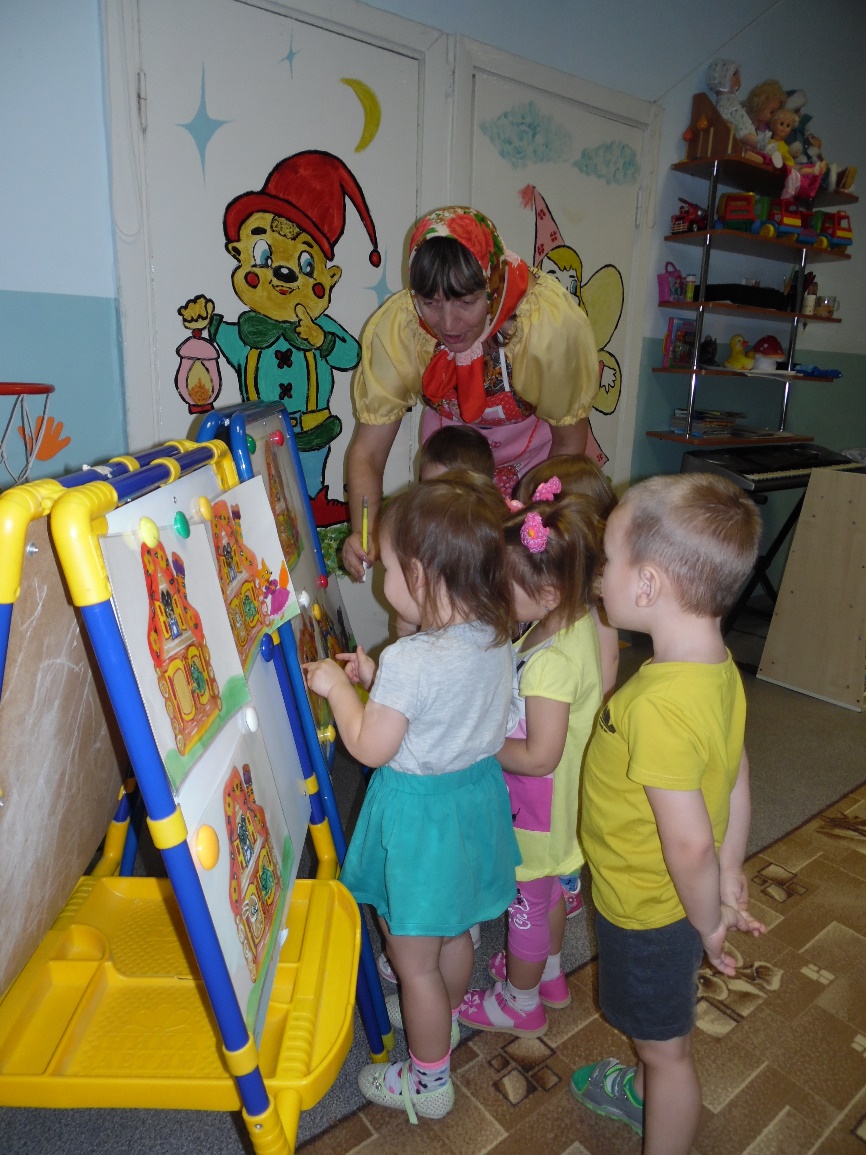 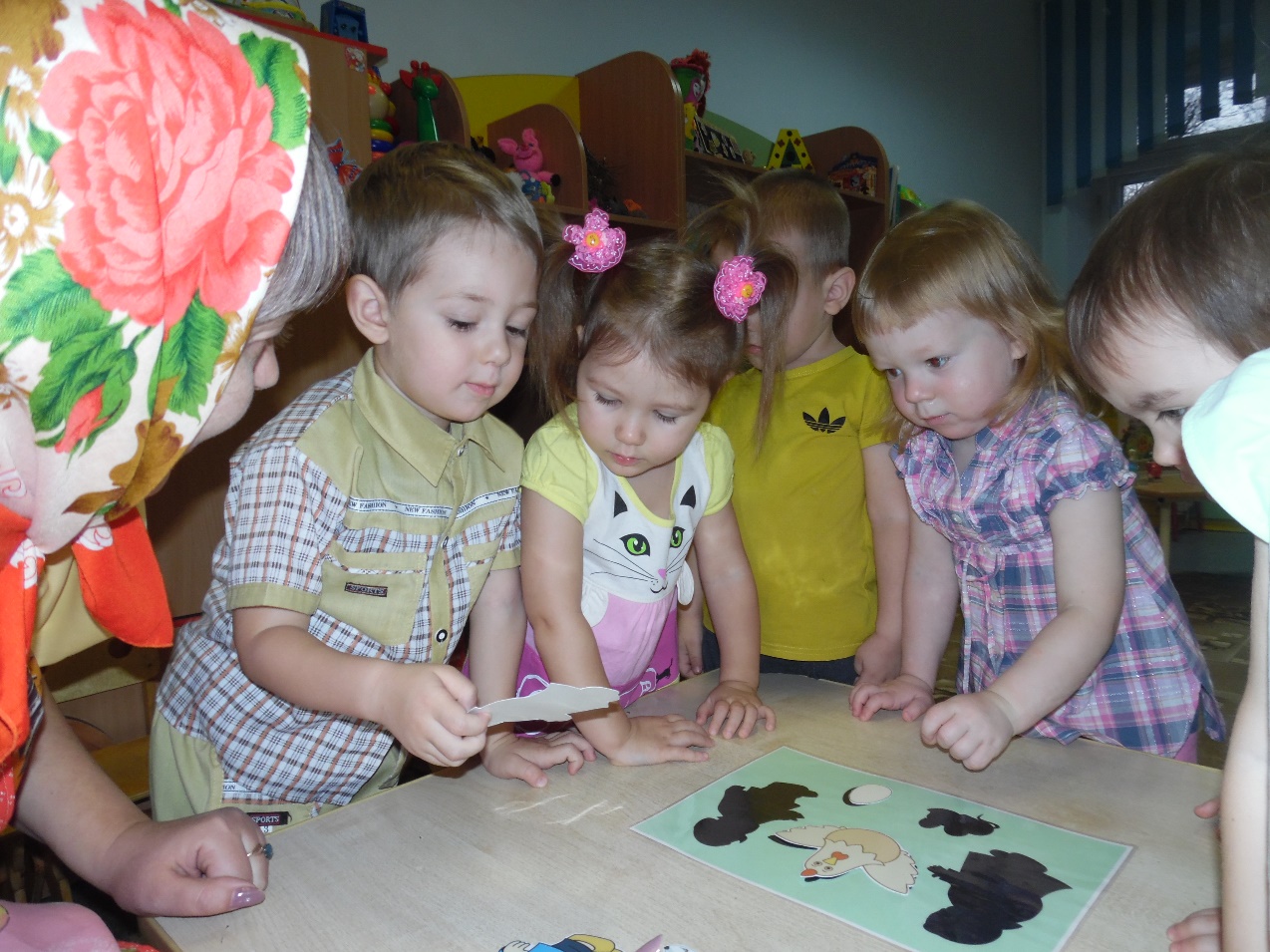 Стен – газета «самая читающая семья»
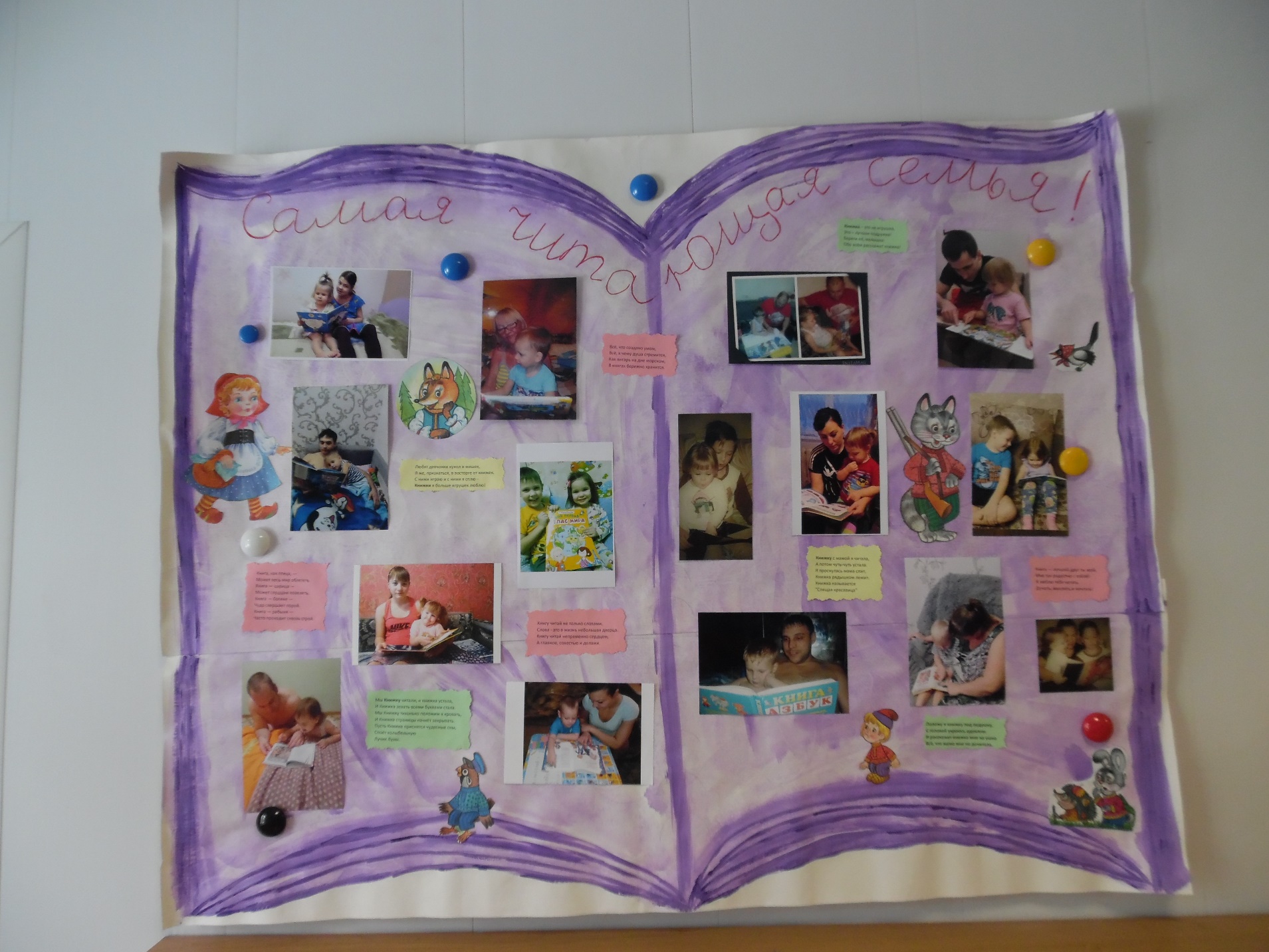 Выставка подделок «сказка за сказкой»
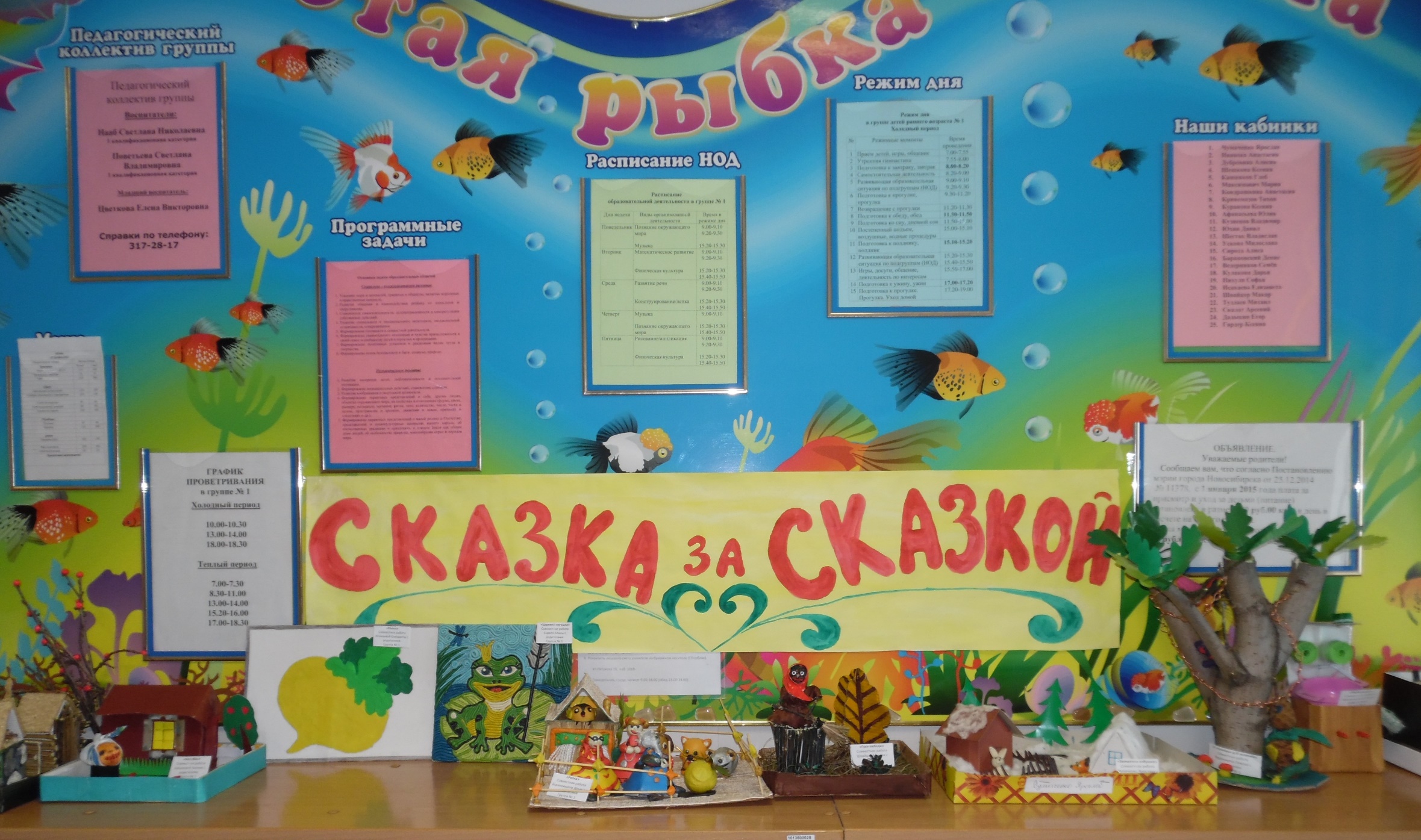 Спасибо за внимание!